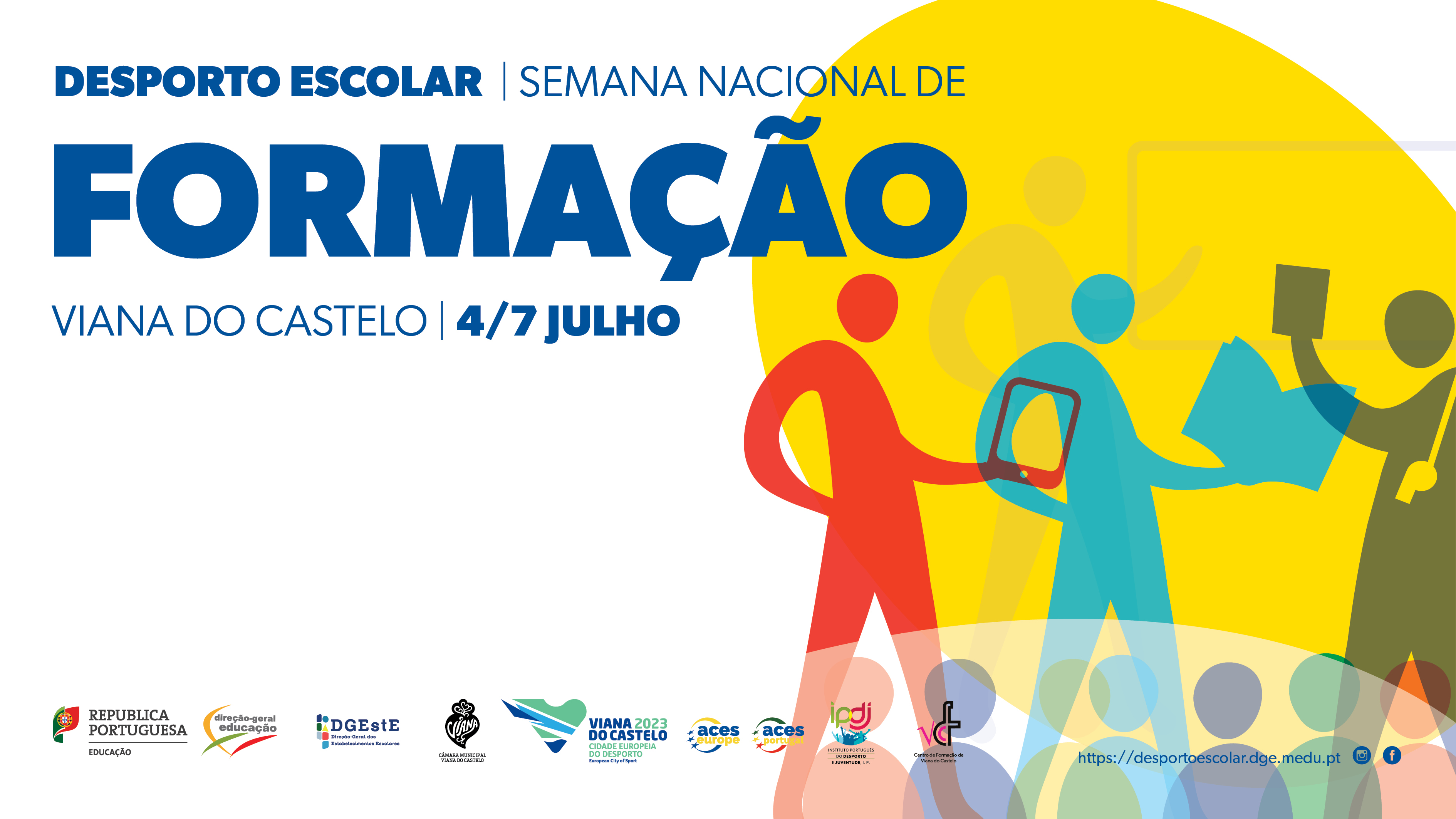 O Desenvolvimento da Condição Física
Resistência
Viana do Castelo 2023
Importância do Desenvolvimento Condição Física nos Jovens
É fundamental na Educação Física, desenvolver a Aptidão Física dos jovens, promovendo hábitos e um estilo de vida saudáveis.


1	Resistência (cardiovascular)
Associadas a indicadores de saúde
2	Força.
3
Flexibilidade.
Velocidade
4
5	Coordenação.
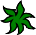 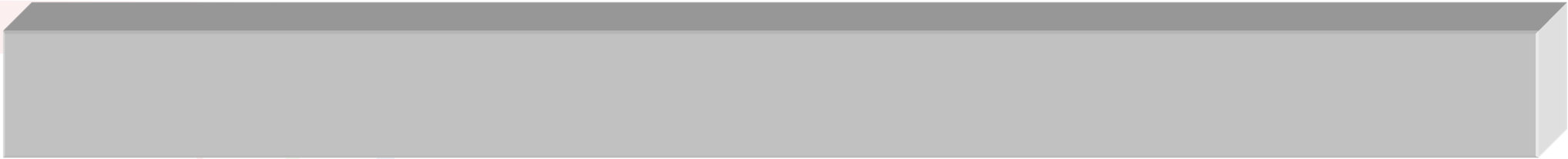 Importância do Desenvolvimento da Resistência (cardiovascular) nos Jovens
Um baixo nível de desenvolvimento da capacidade motora Resistência

apresenta uma elevada correlação com a prevalência de problemas de

saúde associados (como obesidade, hipertensão, diabetes, etc.);
Fatores Importantes no Desenvolvimento da Resistência (cardiovascular) de Jovens
1
A Fase de Crescimento;
Stamina (endurance)
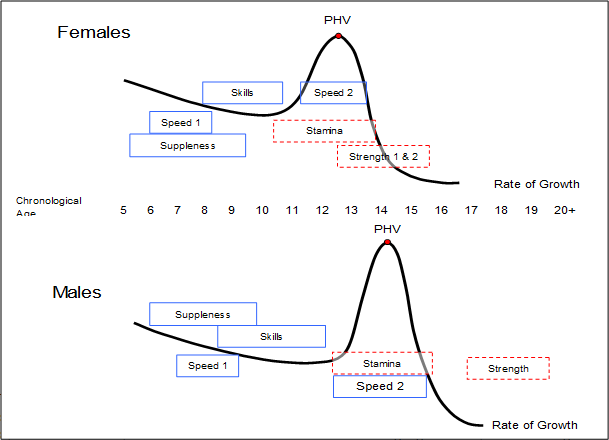 Stamina (endurance)
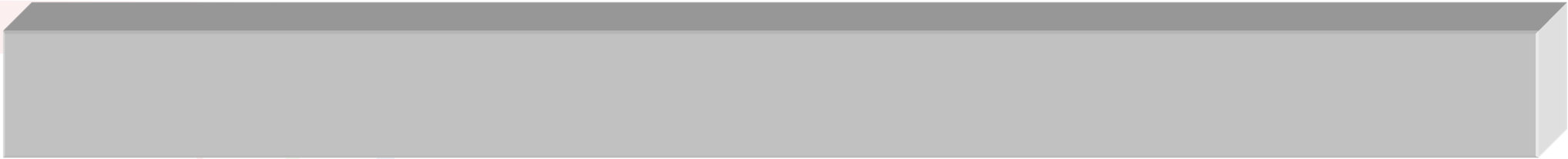 Fatores Importantes no Desenvolvimento da Resistência (cardiovascular) de Jovens
Não existe relação entre o desenvolvimento da resistência em crianças pré-pubertárias e o nível de desenvolvimento em idade adulta, mas é importante que se desenvolvam de forma saudável;
1
As crianças apresentam uma elevada capacidade de adaptação a estímulos de resistência;
2
A exposição repetida a esforços que provoquem impactos repetidos, está associada ao aparecimento de lesões (ex.: fracturas de stress);
3
Após a entrada na Puberdade verifica-se um aumento do VO2 máx. absoluto (fase sensível para o desenvolvimento da resistência). Contudo, nas raparigas, apesar do aumento do VO2 máx. absoluto (ml/min-1), por norma diminui o VO2 máx. relativo (ml/kg/min-1);
4
Como Estimular o Desenvolvimento da Resistência:
1
Formula 1
3
“Pulsação”
Corrida de Resistência c/ Velocidade Progressiva
2
Km
4
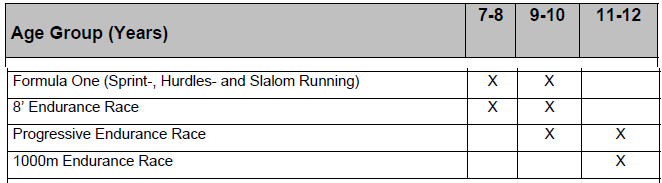 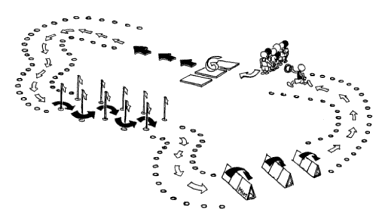 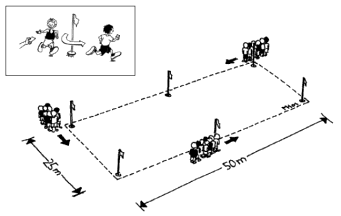 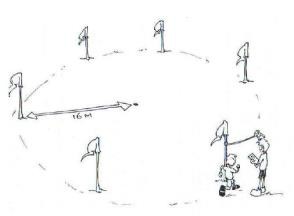 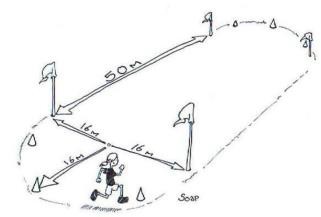 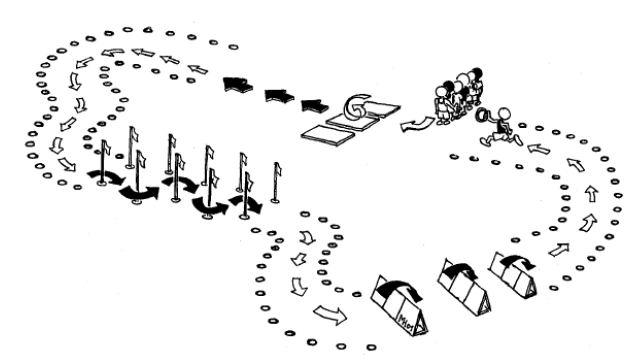 1
Formula 1
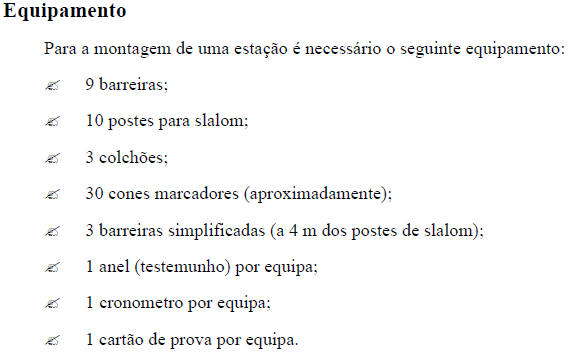 2
Pulsação
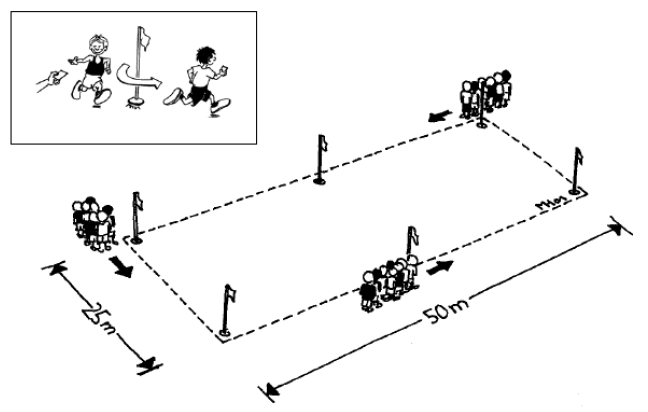 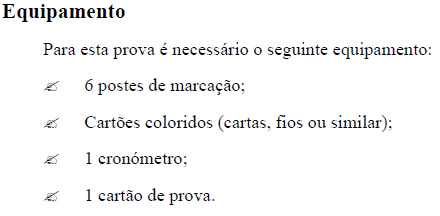 3	Corrida Continua Orientada
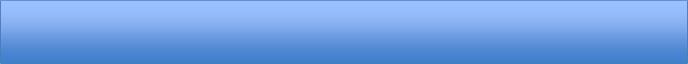 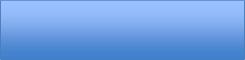 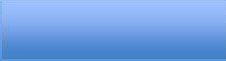 8´
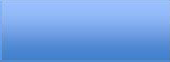 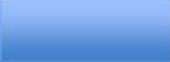 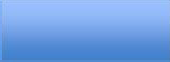 8’cc

3’cc + 2’ andar + 3’cc

2’cc + 1’ andar + 2’cc + 1’ andar + 2’cc
3
Corrida de Resistência c/ Velocidade Progressiva
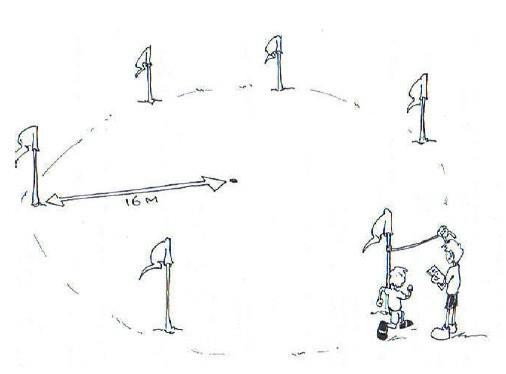 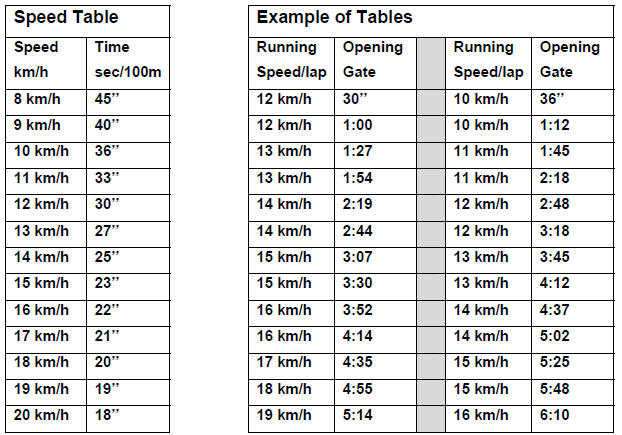 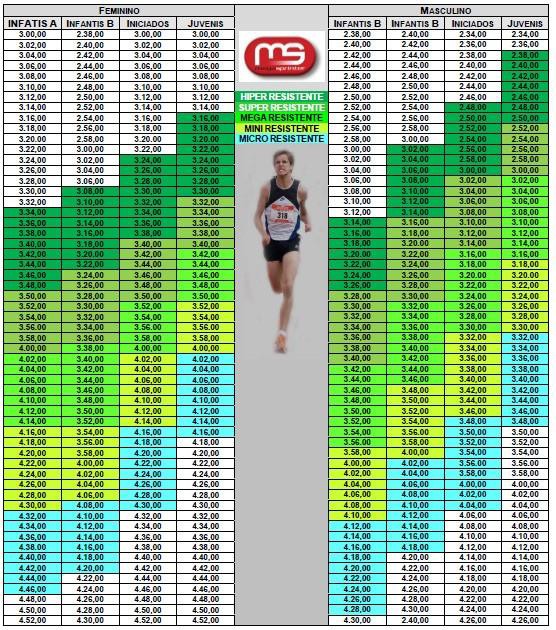 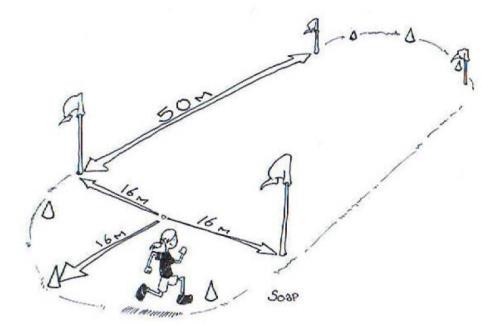 Como Estimular o Desenvolvimento da Resistência:
Circuitos de Resistência (Metabolicos – HIIT)
5
40 m Skipping Baixo
Saltos a pés juntos (5x5 barr.)	40 m Skipping Baixo
Lançamentos BM (5x)
Flexões de Braços (12 x)
40 m Skipping Tic-Tic
Abdominais (12 x)
40 m Skipping Baixo
40 m Steps
Saltitares a pés juntos (5 x 5)	40 m Corrida de Costas
Dorsais (12 x)
80 m Corrida em aceleração progressiva
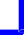 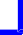 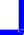 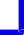 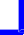 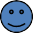 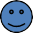 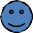 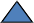 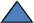 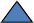 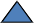 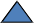 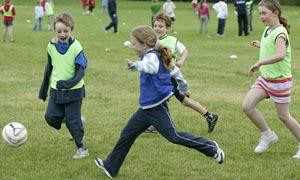 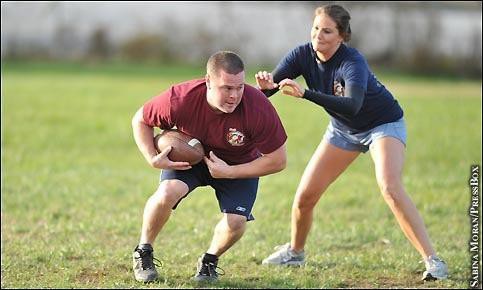 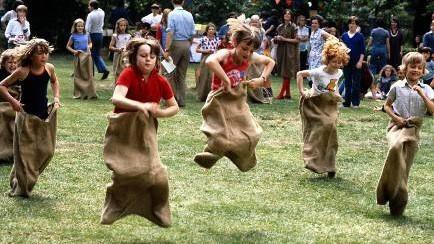 Como Estimular o Desenvolvimento da Resistência:
Formas Jogadas
5
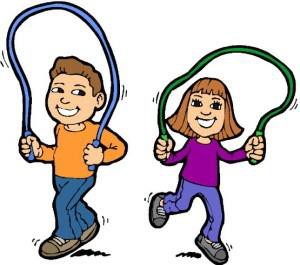 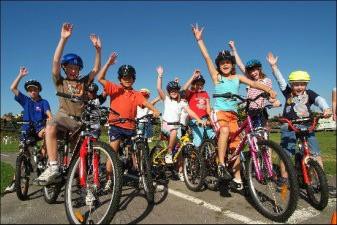